МЕЖДУНАРОДНАЯ СЕТЕВАЯ КОНФЕРЕНЦИЯ «МЕЖДИСЦИПЛИНАРНОСТЬ В ИНЖЕНЕРНОМ ОБРАЗОВАНИИ: ГЛОБАЛЬНЫЕ ТРЕНДЫ И КОНЦЕПЦИИ УПРАВЛЕНИЯ – СИНЕРГИЯ»
Машиностроительный образовательный кластер как платформа подготовки специалистов для работы в междисциплинарных проектах

Н. Н. Маливанов, Л. Р. Ягудина, КНИТУ-КАИ
 С. А. Михеева, Б. М. Морозов, ПАО «КАМАЗ»
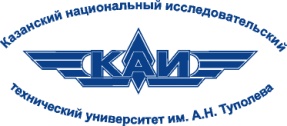 Понятие междисциплинарности
Междисциплинарность - взаимодействие между двумя или более различными дисциплинами, которое  может варьироваться от простого общения идей к взаимной интеграции организационных концепций, методологии, процедур, гносеологии, терминологии, данных и организации научных исследований и образования в достаточно большом поле 


Newbould P. J. Environmental Science at the New University of Ulcaster.//Case Studies in Interdisciplinarity - London: The Nuffield Foundation, 1975. pp. 3-6.
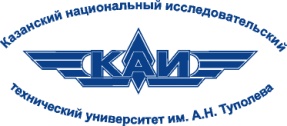 Машиностроительный образовательный кластер ОАО «КАМАЗ» - КГТУ (КАИ)
Реализуется с 1 сентября 2008 г.
Основные идеи:
- интеграция уровней профессионального образования;
 интеграция образования и производства.

Участники проекта:
 ПАО «КАМАЗ»;
 Казанский национальный исследовательский технический университет им. А.Н. Туполева-КАИ;
 Набережночелнинский политехнический колледж.
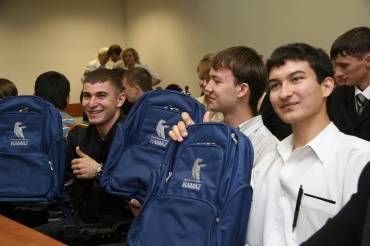 Направление подготовки:

Конструкторско-технологическое обеспечение машиностроительных производств
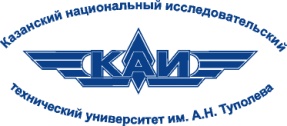 Машиностроительный образовательный кластер КАМАЗ-КГТУ (КАИ)
Организационно-педагогические условия реализации междисциплинарного подходаР
1
2
3
Готовность специалистов для работы в междисциплинарных проектах
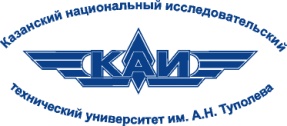 Образовательная модель МОК: развитие междисциплинарного подхода
1. Наличие пакета требований к компетенциям выпускников со стороны предприятия.
2. Внедрение требований работодателя в учебный процесс: 
2.1. Матрица компетенций
2.2. Дисциплины: Введение в технологию машиностроения(в новой форме)
Бережливое производство (Lean Production)
Методы развития производственных систем (по выбору)
Основы автомобилестроения (Конструкция автомобиля КАМАЗ)
Управление проектами
Руководство людьми
Термообработка и термогальваника
Метрологическое обеспечение машиностроительных производств
Разработка нового продукта (NPD)
Управление качеством
Гидропривод и гидропневмоавтоматика
Имитационное моделирование (3D)
2.3. Внимание к формированию личностных компетенций (в том числе владение англ.яз.).
2.4. Внимание к формированию управленческих компетенций (Руководство людьми, управление проектами, NPD…)
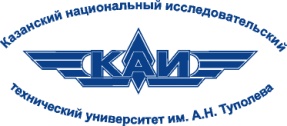 Междисциплинарный подход в содержании дисциплин
Курс «Разработка продукта» («New Product Development»)

Стратегия разработки продукта: успешные концепции разработки стратегии вывода нового продукта, разработка и внедрение инновационных бизнес-моделей для анализа и управления производством.
Процесс разработки продукта: современная схема разработки продукта, выявление потребностей потребителя, методология командной работы.
Конструирование: методы генерации и выбора концепции продукта, проектирования по заданной стоимости, встраивания качества в продукт на стадии разработки.
Технология: методы и системы автоматизированного проектирования, моделирования, макетирования и производства и управления инженерными данными.
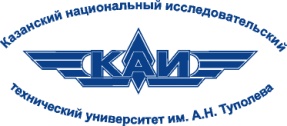 Проектное обучение
Достижение понимания связности отдельных этапов или аспектов профессиональной деятельности на примерах решения учебных заданий, соотнесенных с конкретными ситуациями  профессиональной деятельности.
Состав методического обеспечения:
схема взаимосвязи дисциплин;
таблица соответствия задач профессиональной деятельности учебным заданиям в рамках дисциплин;
график выполнения междисциплинарного задания;
перечень компетенций, которые формируются в данном проекте;
матрица соответствия компетенций профессиональным задачам.
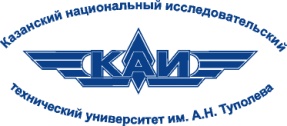 Проект «Разработка и изготовление захватного устройства робота»
Компетенции дисциплин
Прикладные компьютерные программы 3D 
Процессы и операции формообразования
Теории механизмов и машин
Планирование на предприятии
Программирование станков с ЧПУ

Задание: Разработать захватное устройство робота 
Закупки
Изготовление
Монтаж
* Оформление
* Программирование работы стенда
* Подготовка доклада (английский язык)
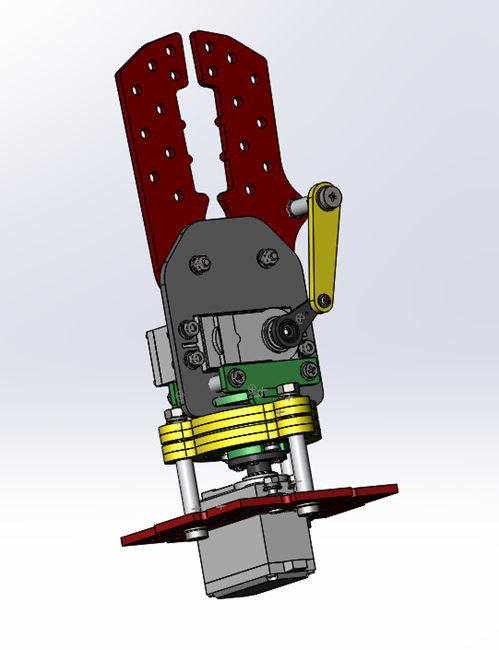 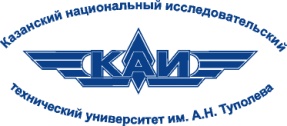 Проекты
Перспективные экологичные колесные транспортные средства с высокими потребительскими свойствами и низким уровнем эксплуатационных затрат 
Создание семейства двигателей КАМАЗ на альтернативных видах топлива с диапазоном мощностей 300...400 л. с. и потенциалом выполнения перспективных экологических требований
Мероприятия по снижению себестоимости автобусного шасси в ПАО «КАМАЗ»
Разработка 3D моделей и сборок автомобилей КАМАЗ
Технико-экономическое обоснование и выбор перспективных областей применения лазерных технологий на основе технологической платформы роботов 3-го поколения в условиях ПАО «КАМАЗ»
Микроэлементное нормирование (МЭН) в операциях технологических процессов производства  ПАО «КАМАЗ»
Совершенствование организации труда и системы оплаты труда в ПАО «КАМАЗ»
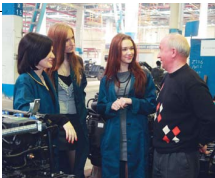 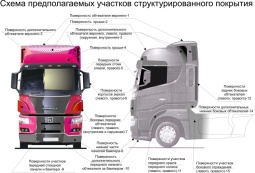 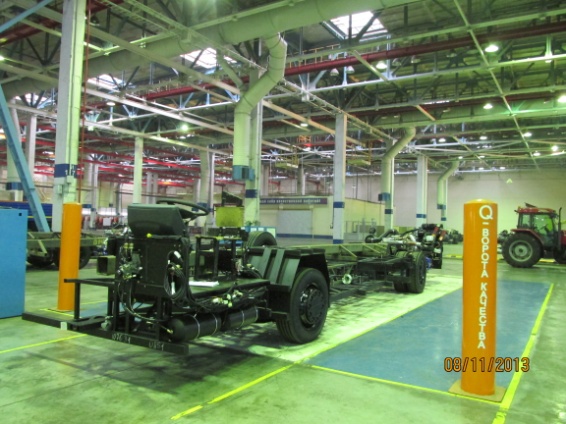 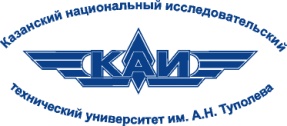 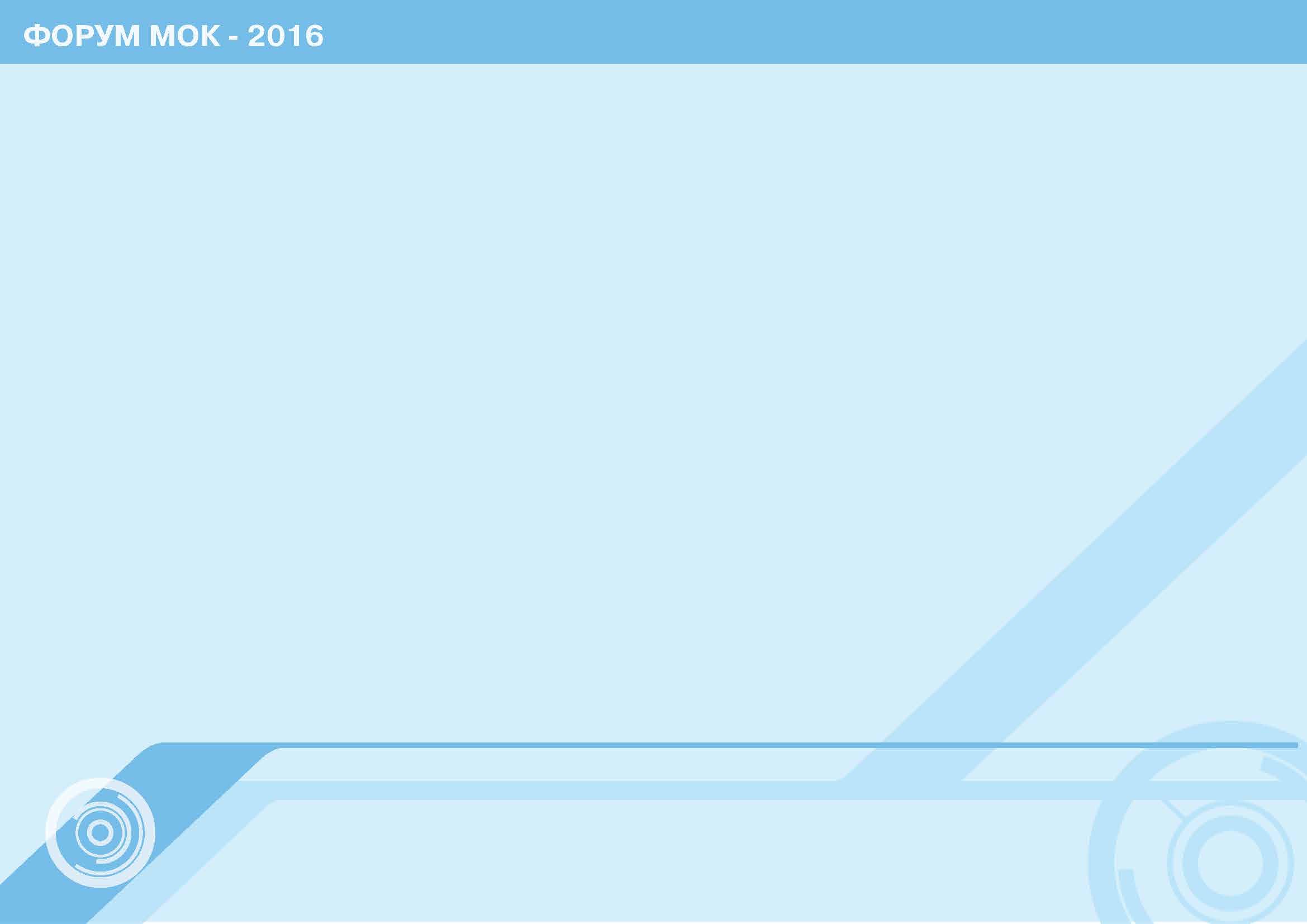 Комплексная система оценки
Компетентностная модель
Участник МОК
- анкетирование
- анализ портфолио
- инженерный тест
эссе
 интервью
 фокус-группа
 конкурс «Лучший студент МОК»
 конкурс «Лучший по профессии» (рабочие профессии)
III семестр
Вступительная оценка
IV-VII семестры
Промежуточная оценка
анкетирование «Удовлетворенность качеством подготовки в вузе» 
 конкурс «Лучший студент МОК»
Итоговая оценка
VIII семестр
Пост-оценка I
I год работы на предприятии
знаниевые тесты
 анкета по адаптации
II год работы на предприятии
Пост-оценка II
анкетирование «Удовлетворенность качеством подготовки в вузе» (молодые специалисты и их руководители)
 оценка силы коллектива
 конкурс «Лучший по профессии»
Благодарю за внимание!


Лилия Ягудина, Набережночелнинский филиал КНИТУ-КАИ
тел. 8-8552-999195, 8-9631234640
 E-mail: yagudina.lr@kaichelny.ruСайт: http://kaichelny.ru
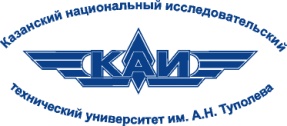